Wat is het MBO?
Aansluiting VMBO naar MBO
Opleidingen alle niveaus
Kies de opleiding die bij je past
Pieter Sijtsma		Sylvia Herold
Loopbaanexpert		Relatiemanager VO Scholen
Aventus      		Aventus
Programma
19.45 – 20.15 uur  	Presentatie van vo naar mbo (inclusief algemene vragen)
			Pieter Sijtsma
			Sylvia Herold

20.15 – 21.00 uur 	Interactieve theatervoorstelling DNL Theatercollectief
			Stefan van Wieringen
			Miriam van Leeuwen

21.00 – 21.15 uur		Gelegenheid voor het stellen van individuele vragen
Wat is het mbo?
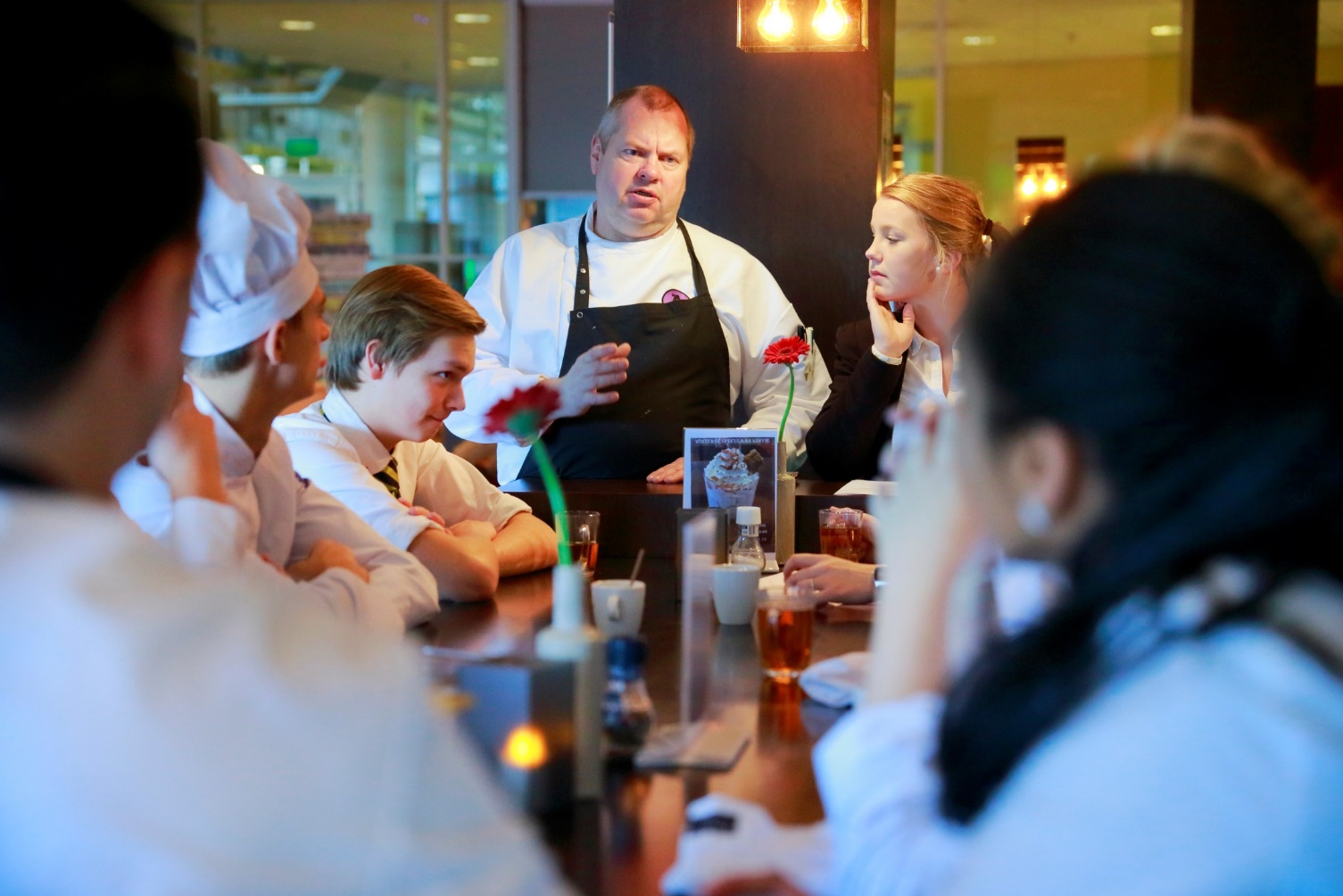 Middelbaar
Beroeps 
Onderwijs

Leren voor een beroep of vak

Theorie en praktijk

Op school, in praktijkruimtes

Bij bedrijven en instellingen
Wat is het mbo?
Niveaus en doorstroommogelijkheden
Wat is het mbo?
Verschillende richtingen/sectoren
Economie & Handel
Groen/Dier
Creatieve Industrie
Techniek & Mobiel
Zorg & 
Welzijn
Wat is mbo?
Toelichting op de leerroutes
2 leerroutes: 
BOL en BBL


Uw kind ontvangt altijd hetzelfde diploma!
BOL
Beroeps Opleidende Leerweg

Alle dagen naar school met stage


BBL
Beroeps Begeleidende Leerweg

3 of 4 dagen werken, 1 dag school,
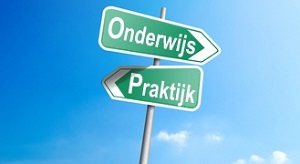 Wat is mbo?
BPV - BeroepsPraktijkVorming
BOL
20 – 40% van de BOL opleiding

Stage meestal in alle leerjaren
Lintstage
Blokstage
Stage in het buitenland

BBL
Werk
Contract bij werkgever

Erkenning van het bedrijf via SBB
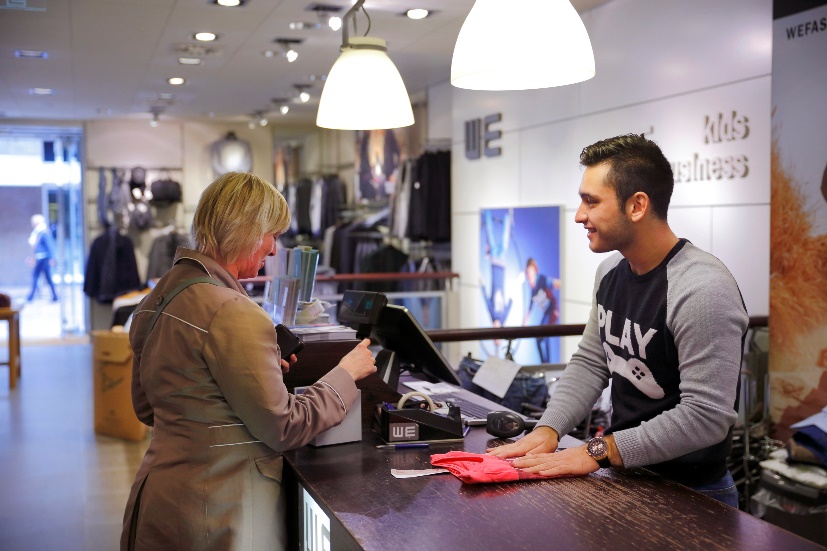 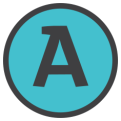 Wat is mbo?
Hoe is een opleiding opgebouwd?
Basisdeel
Basis van een beroep:
Nederlands, rekenen, loopbaanorientatie (LOB), engels, burgerschap

2. Profieldeel
De kern(vakken) van het beroep
Stagelopen

3. Keuzedelen
Verbreden of verdiepen van de opleiding, 
Specialiseren
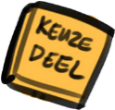 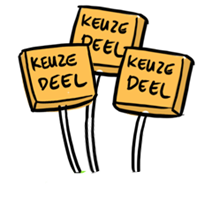 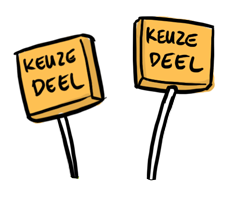 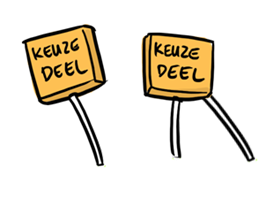 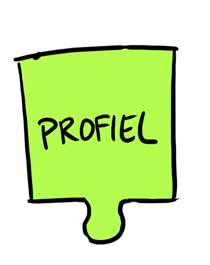 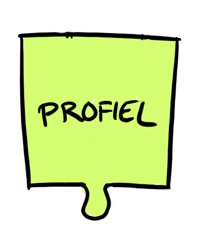 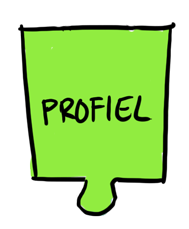 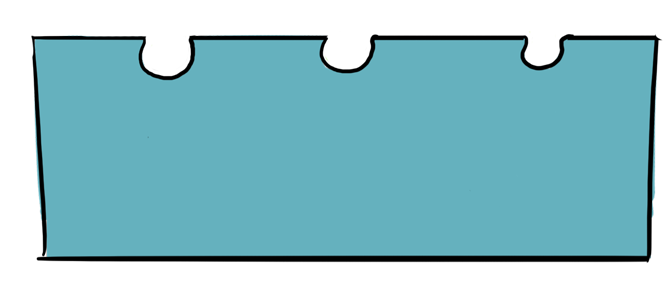 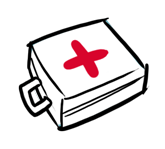 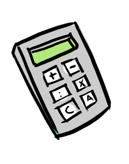 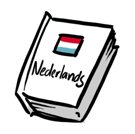 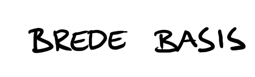 Wat zijn de verschillen tussen vmbo en mbo?
Je bent met je vak bezig!
Praktijklessen
Opdrachten van de werkvloer
Projecten en wedstrijden
Stage/BPV

Meer zelfstandig werken, zelfstudie, eigen verantwoordelijkheid, maar ook leren samenwerken

Flexibele toetsmomenten en grotere toetsen

Lesperiodes van 10 weken met lessen tussen 
08.00 en 18.00 uur
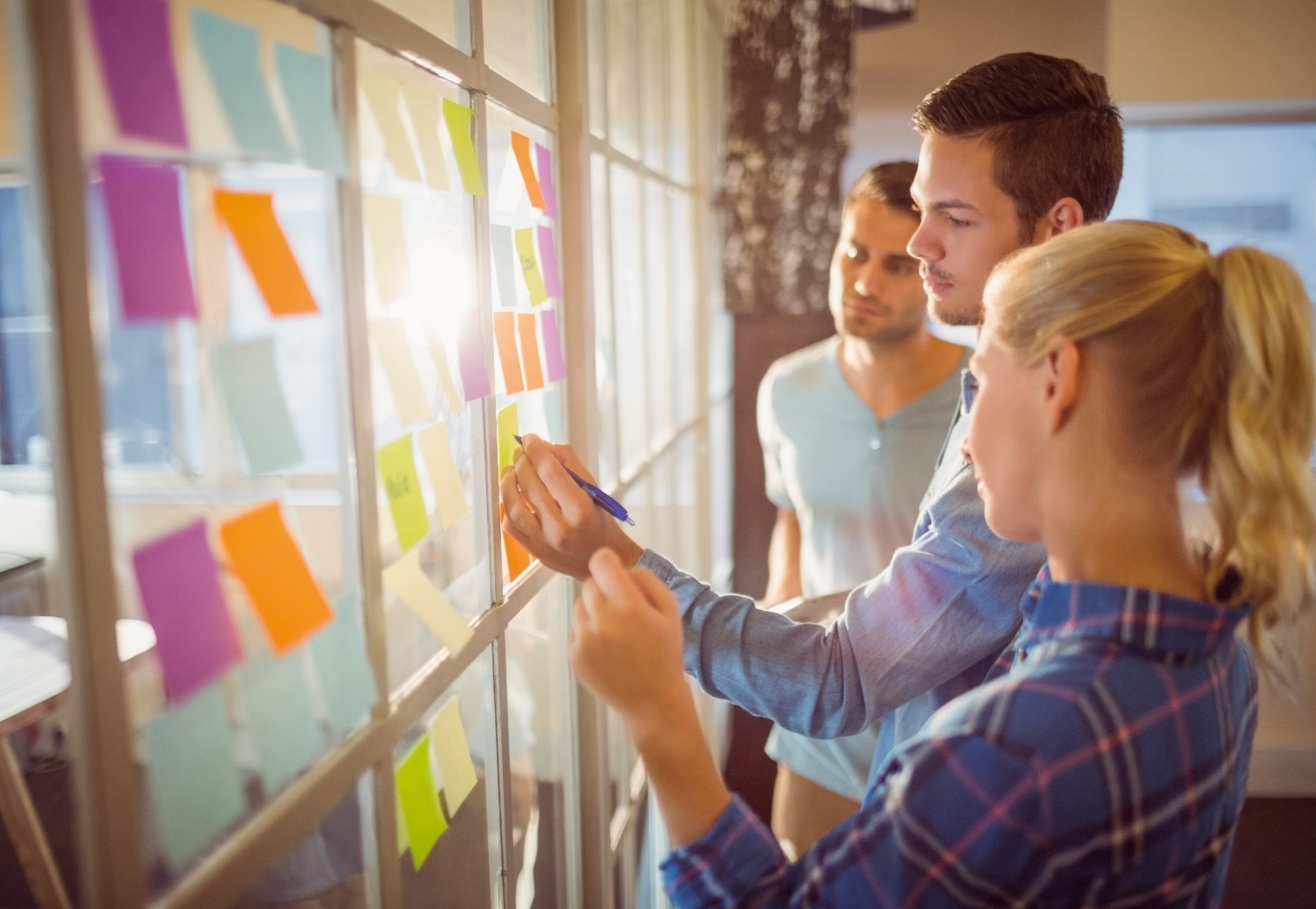 Een dag op het mbo….
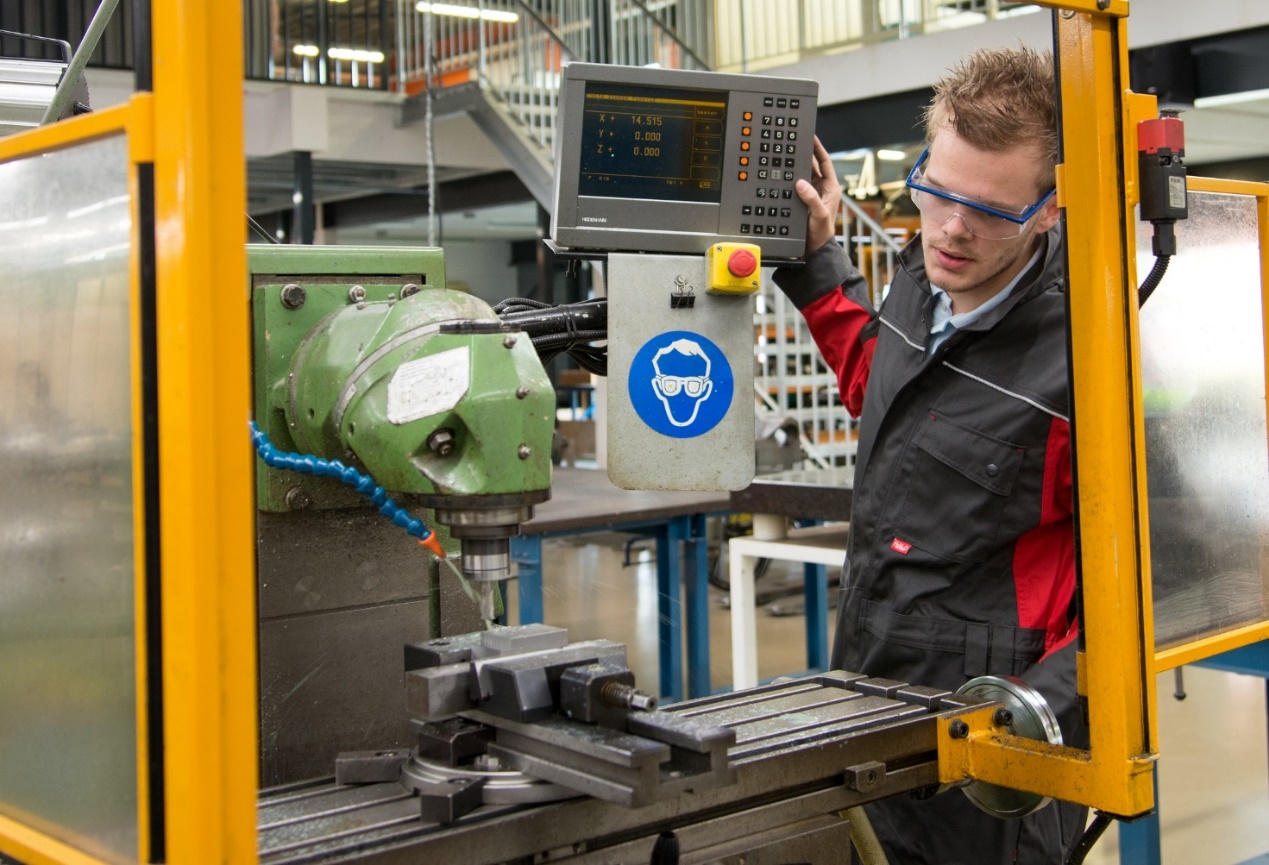 Zomaar een woensdag op het mbo:


Praktijkles		3 uur

Theorieles		1 uur

Nederlands		1 uur

LOB (mentor uur)	1 uur
Begeleiding op het mbo
Begeleiding door mentor (LTB-er)

Eerste aanspreekpunt
Hulp bij voortgang
Doorsturen naar gerichte begeleiding


Trajectplanner (= digitaal volgsysteem)

Aan- en afwezigheid
Studieresultaten
Stage
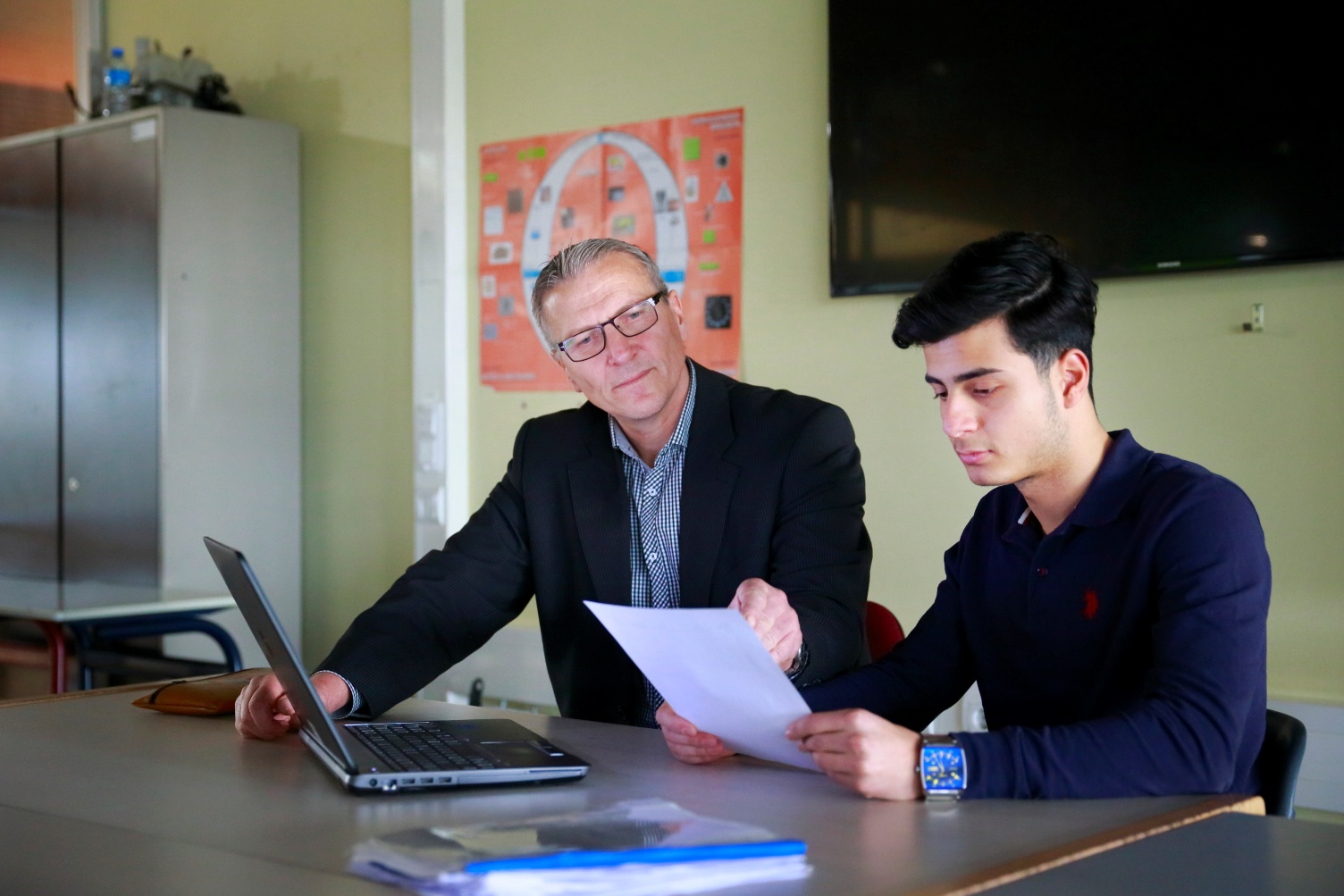 Welke extra hulp is er?
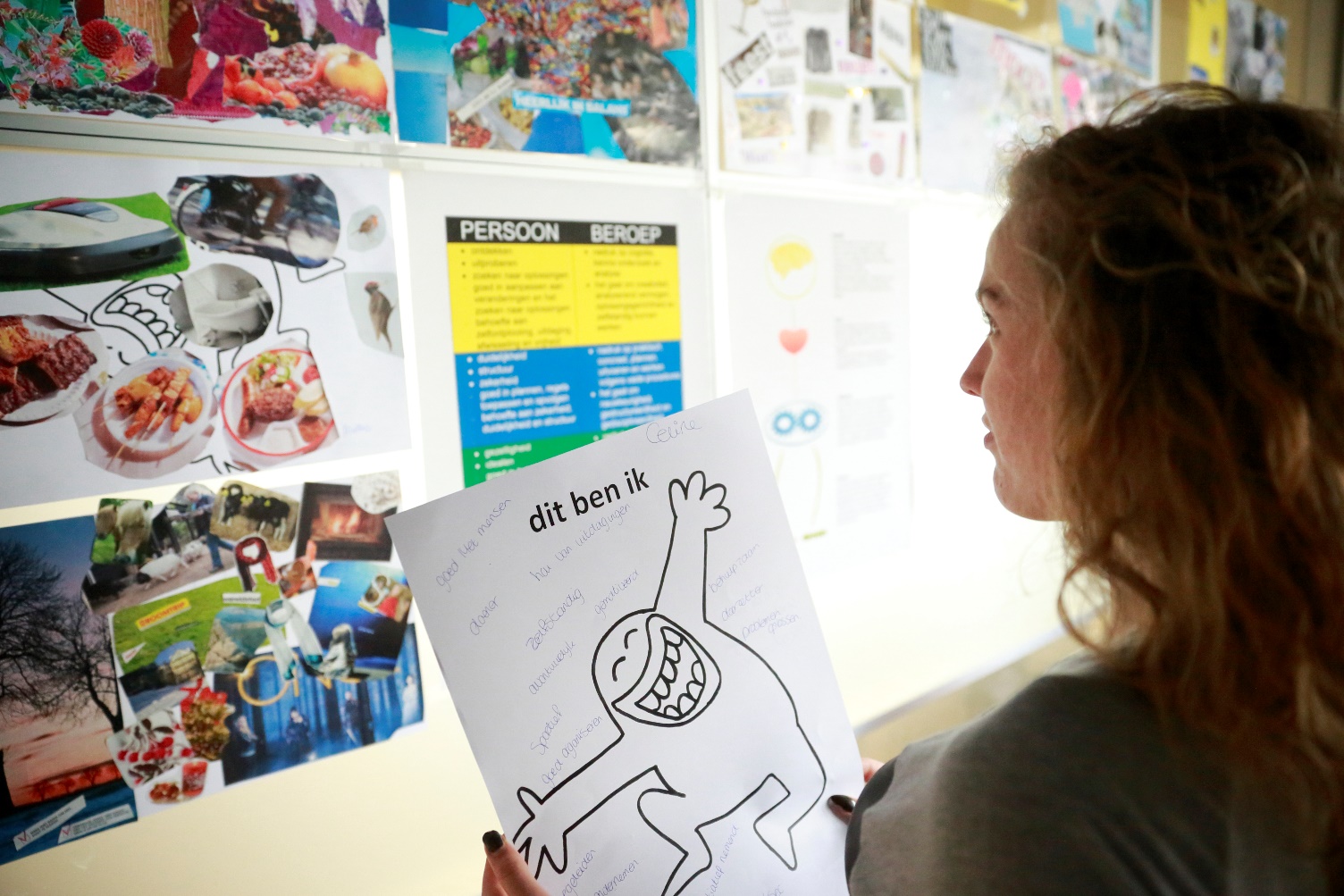 Studiekeuze advies

Workshops en trainingen
     Zelfvertrouwen/faalangst, plannen

Schoolmaatschappelijk werk
    Als je vast loopt op school of thuis

Extra hulp bij taal/dyslexie, rekenen, huiswerk

Expertiseteam Passend onderwijs
     Extra begeleiding in de opleiding
Aanmelden vóór 1 april
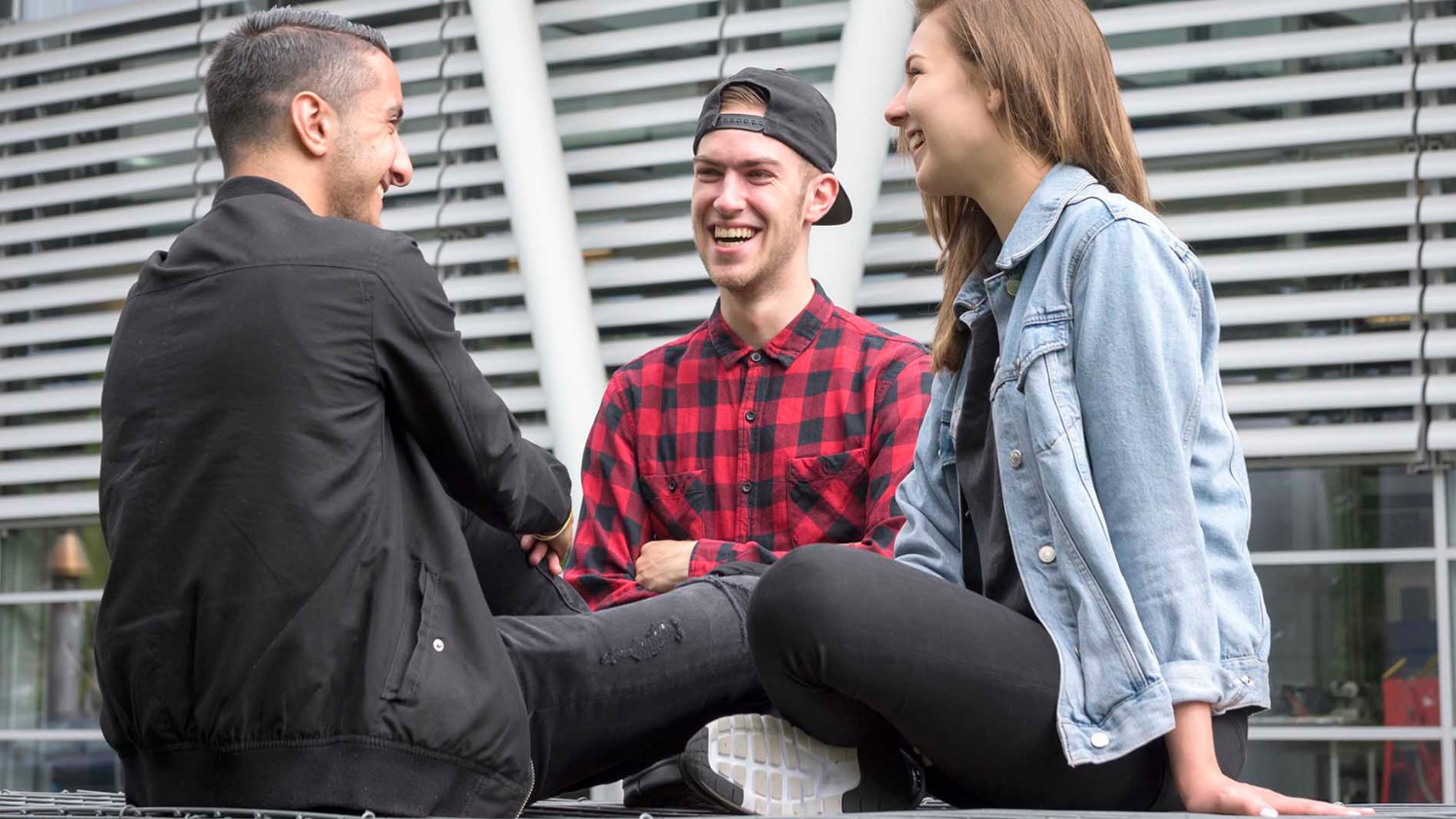 Landelijke aanmelddatum voor het mbo: 
Vóór 1 april van het  nieuwe schooljaar

Toelatingsrecht tot opleiding van je keuze als je 
voldoet aan de wettelijke toelatingseisen

Er is alleen sprake van een uitzondering bij:

numerus fixus (max. aantal studenten)
speciale eisen

Aanmelden via de website
Wat gebeurt er na de aanmelding?
Bevestiging van de aanmelding

Als uw kind voldoet aan de wettelijke eisen, 
volgen er intake-activiteiten. 

Dit kan zijn een:

Welkomstdag
Indien nodig: maatwerkgesprek bij extra zorg
Studiestartdag
Introductiedag

Daarnaast is er recht op studiekeuzeadvies
Digitaal Doorstroom Dossier (DDD)
Voor leerlingen in de stedendriehoek

Instrument om leerlingen te begeleiden

Zorgdeel

Maatwerkgesprek

Aanvullende ondersteuning

Aanmelding
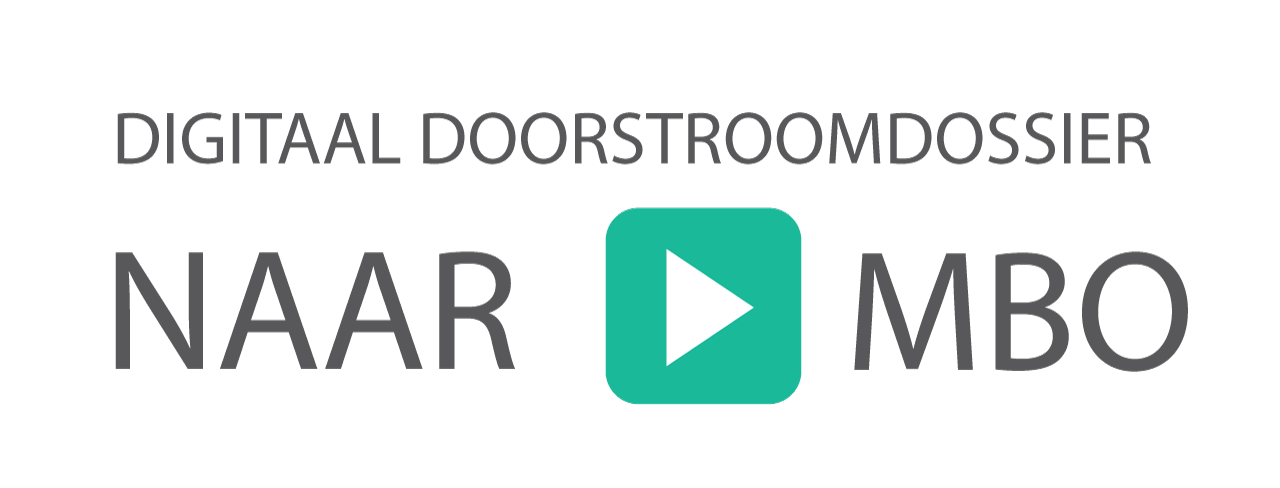 Lesgeld / kosten
Wettelijk lesgeld BOL opleiding € 1.155,00 (gebaseerd op schooljaar 2018-2019)

Cursusgeld BBL opleiding (gebaseerd op schooljaar 2018-2019)
     	niveau 2 	€ 240,00 
	niveau 3 en 4	€ 582,00
    
Studenten < 18 jaar hoeven nog geen lesgeld te betalen (pas wanneer de student op 1 augustus 18 jaar of ouder is)

Overig: opleidingsgebonden kosten

Per gemeente/MBO school gelden/regelingen voor minima gezinnen. Dit geldt voor jongeren < 18 uit gezinnen die rond moeten komen van max 120% van de bijstandsnorm.
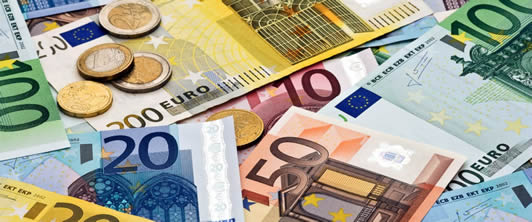 Studiefinanciering
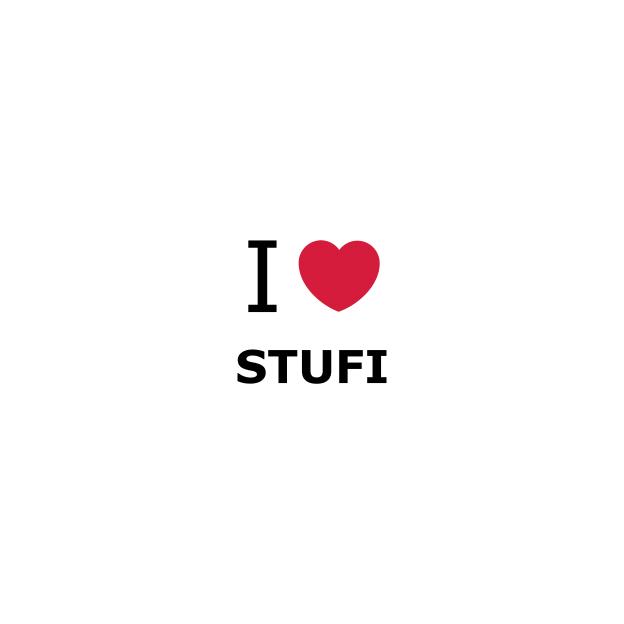 Is uw kind 18 jaar of ouder en volgt de BOL opleiding?
Dan kan hij/zij studiefinanciering aanvragen:

€ 83,70 per maand voor thuiswonende studenten
€ 273,17 per maand voor uitwonende studenten
    (augustus t/m december 2019)

Voor niveau 1 en 2 is dit een gift (basisbeurs) 

Voor niveau 3 en 4 is dit een lening (prestatiebeurs) of een gift indien uw kind diplomeert binnen 10 jaar
Studiefinanciering
Afhankelijk van uw inkomen kan uw kind ook in aanmerking komen voor een aanvullende beurs:
Maximaal € 343,32 per maand voor een thuiswonend kind
Maximaal € 365,42 per maand voor een uitwonend kind

Ook is er de mogelijkheid om een lening af te sluiten (maximaal € 182,94). 

(zie voor meer info www.duo.nl)
OV kaart
Elke mbo-er die de BOL opleiding gaat volgen, mag het studentenreisproduct 
(OV kaart) aanvragen

Niveau 1 of 2  gift 
Niveau 3 is 4  lening of gift na het behalen 
     van het diploma binnen 10 jaar

3 maanden van te voren

Week- of weekendabonnement

Gratis reizen of met korting
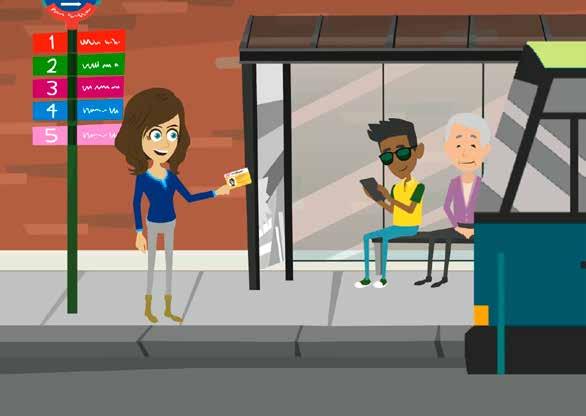 Vroegtijdig beëindigen opleiding
Rekening houden met financiële consequenties:

Terugbetalen kosten OV kaart bij niveau 3 of 4 (2019: € 95,51 per maand)

Prestatiebeurs (niveau 3 of 4) terugbetalen met rente 

Stopzetten OV kaart (2019: 1e maand € 75,00 per 
     halve kalendermaand, daarna € 150,00 per halve 
     kalendermaand) elk niveau
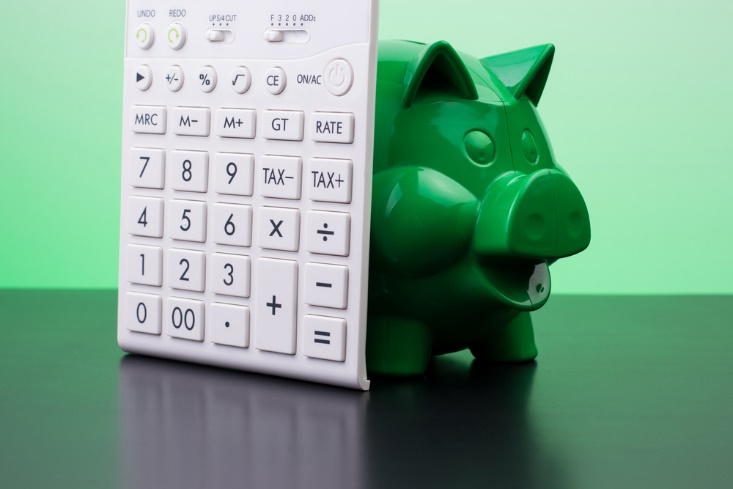 Hoe helpt u uw kind met het vinden van de opleiding die bij hem/haar past?
Verzamel samen zoveel mogelijk informatie over beroepen die hem/haar leuk lijkt
Bekijk sites van MBO’s,  
bezoek open dagen en  voorlichtingsavonden
Kijk welke opleidingen daarbij horen en passen
Praat met uw kind, mentor, decaan en mensen uit het beroepsveld
Ziet u uw kind dit beroep/deze opleiding doen?
Dagje MBO in het 4e leerjaar
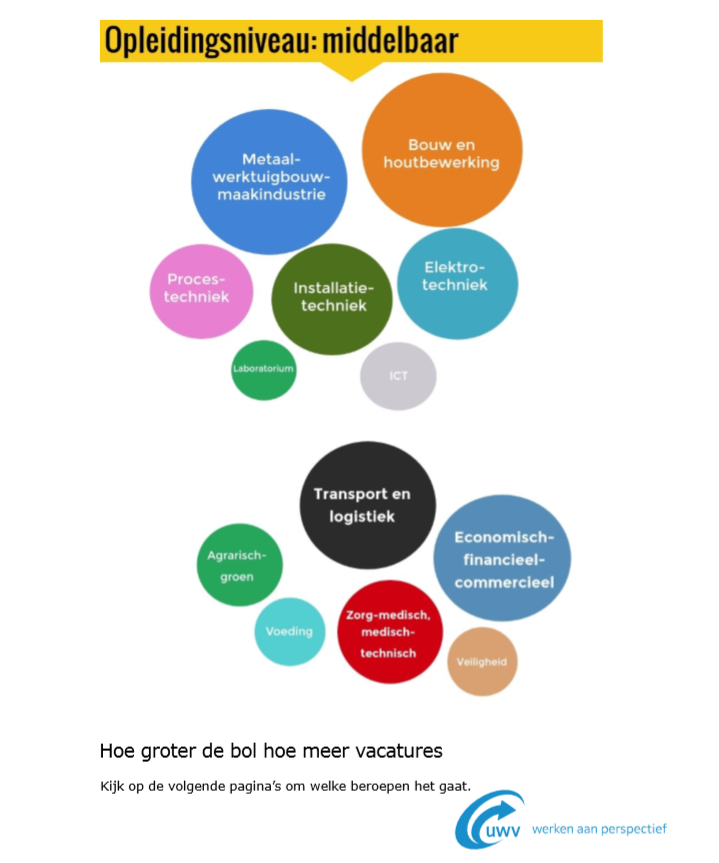 Kansberoepen
Momenteel zijn er een aantal branches 
waar een groot tekort is aan personeel:

Techniek

Transport en Logistiek

Zorg
Handige sites
www.duo.nl
www.duo.nl
www.stagemarkt.nl
www.roc.nl
www.s-bb.nl
www.techniek inbeeld.nl
www.aventus.nl
www.kiesmbo.nl
Vragen over het mbo?
Informatie
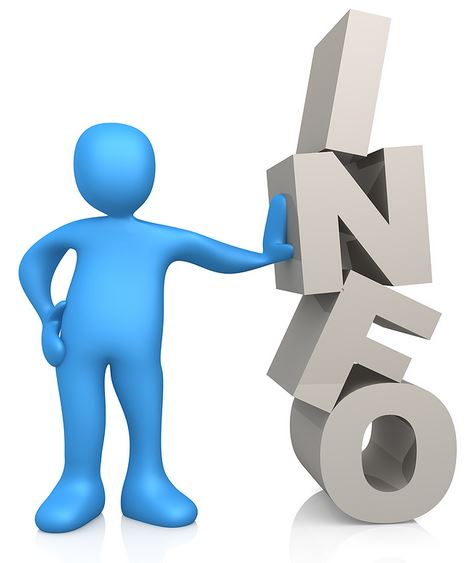 De informatie van deze presentatie kunt u terug 
vinden op: 

http://www.aventus.nl/ouders/hoe-help-ik-mijn-kind-kiezen
Heeft u (algemene) vragen?